Engineering Notebook
Engineering Notebook
What Is an Engineering Notebook?
Why Keep an Engineering Notebook?
Who Keeps an Engineering Notebook?
Notebook Contents
Engineering Notebook Sections
Standard Page Layout
Best Practices
Historical Examples
[Speaker Notes: It is important to clarify to students that many formats are used to document within an engineering notebook. The notebook format accumulates best practices and presents a standard for the purpose of consistency in the curriculum. As a student gains experience and as that student becomes a professional, they will evolve their practice and procedures for the engineering notebook to match preference and company policies, which vary widely.]
What Is an Engineering Notebook?
An engineering notebook is a book in which an engineer formally documents, in chronological order, all of his or her work that is associated with a specific design project.
Clear and detailed description of your design process
Someone unfamiliar with the work could take over the project without additional information
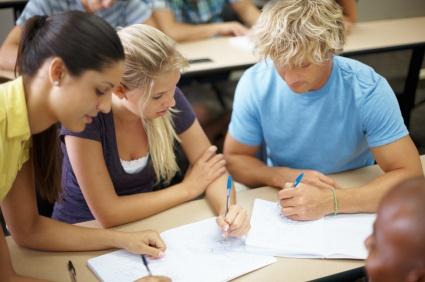 ®istockphoto.com
Why Keep an Engineering Notebook?
An engineering notebook is recognized as a legal document that is used in patent activities to…
Prove the origin of an idea that led to a solution
Prove when events or ideas occurred
Prove diligence in turning the idea into a solution
Prove when an idea became a working solution (“reduced to practice”)
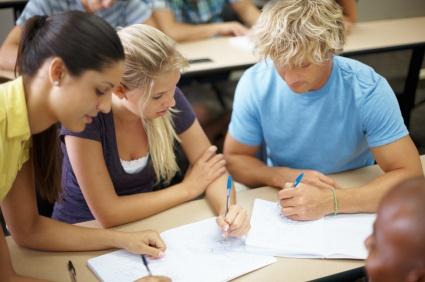 ®istockphoto.com
Who Uses an Engineering Notebook?
Engineers who work on R&D
Legal documentation of work
Continuity in projects
Engineering students
High school and college students
Develop time management skills
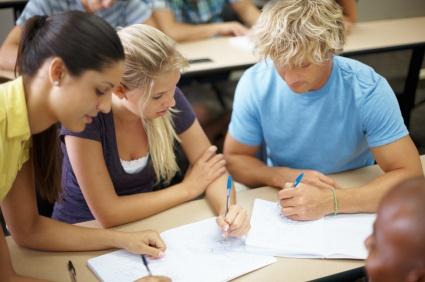 Improve research, documentation, and communication skills
Basis for professional presentation of work
®istockphoto.com
[Speaker Notes: In addition to individual inventors who may eventually want to claim intellectual property rights for a new idea or product, research and development (R&D) firms as well as companies that perform their own research and development require their engineers to keep engineering notebooks. Engineering notebooks provide evidence when seeking a patent and facilitate the continuity of a project when personnel changes occur.

Many college engineering programs require students to keep an engineering journal as process documentation of a project. Fully documenting the design process provides students an opportunity to gain experience and skills that are important in the engineering profession.]
Notebook Contents
Everything you do/think related to a specific design project
[Speaker Notes: An engineering notebook should provide a record of all details related to a design project. This list is not all-inclusive. Everything you do or think about with respect to the design project should be included in the engineering notebook. Pictures are an excellent way to document parts of your process and can provide evidence that words alone can not convey. Take pictures throughout the process and insert them into your engineering notebook.]
Engineering Notebook Sections
Title Page 
Table of Contents
General Chronological Entries
References
Business/Expert Contacts
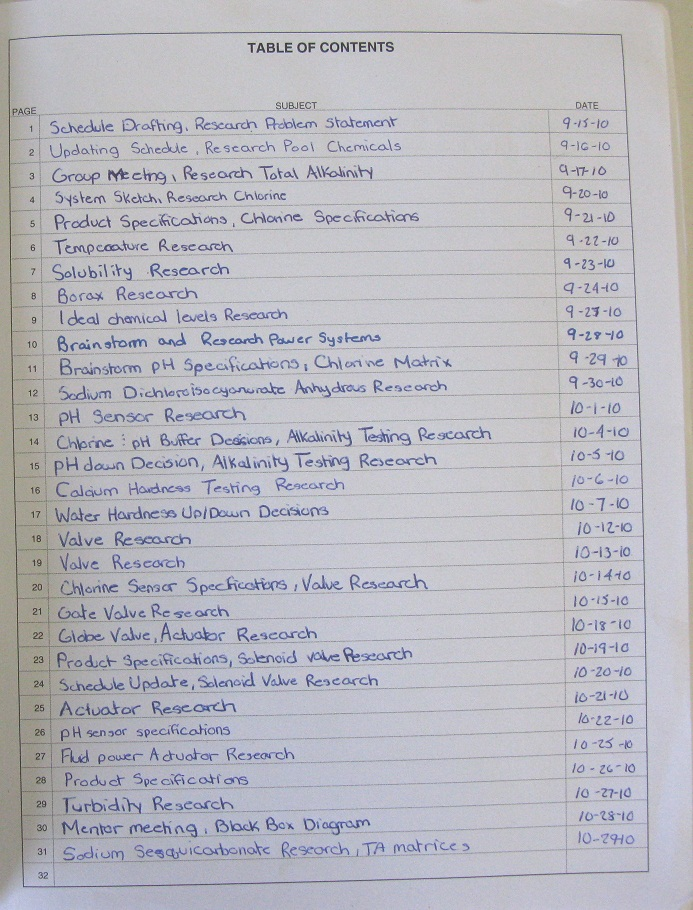 [Speaker Notes: The items on this page are highly recommended, but there is NO one correct way to keep an engineering notebook.  Remember that the goal is to document your design process so that you can prove that the work is original, when it was completed, and that it belongs to you. The more details you include and the better organized your notebook, the better. 

It is best to include a title page and table of contents at the front of your engineering notebook. Set up separate sections within your engineering notebook for general chronological daily entries (which can include any combination of notes, sketches, images, summaries, technical drawings, etc. related to the project). Include a References section to list  reference sources using APA citation. Leave several pages at the back of your engineering notebook for a Contacts section to list all of your contacts for the project.]
Standard Page Layout
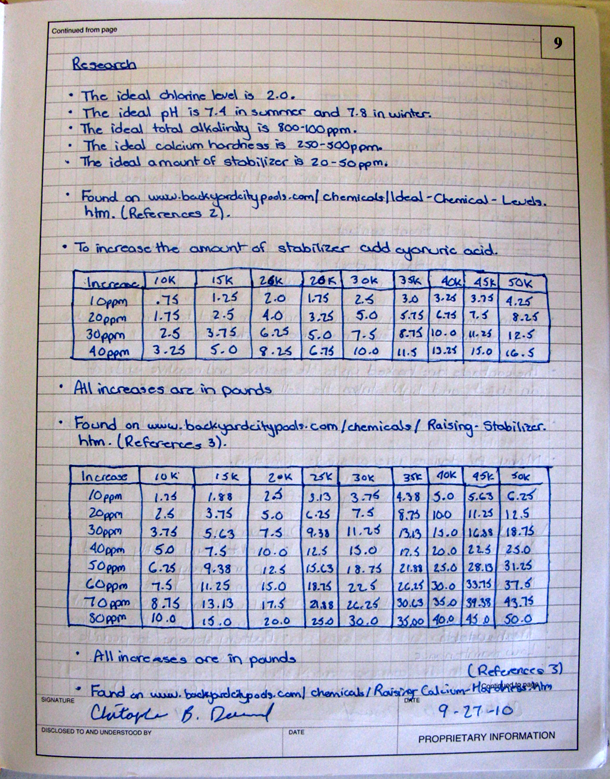 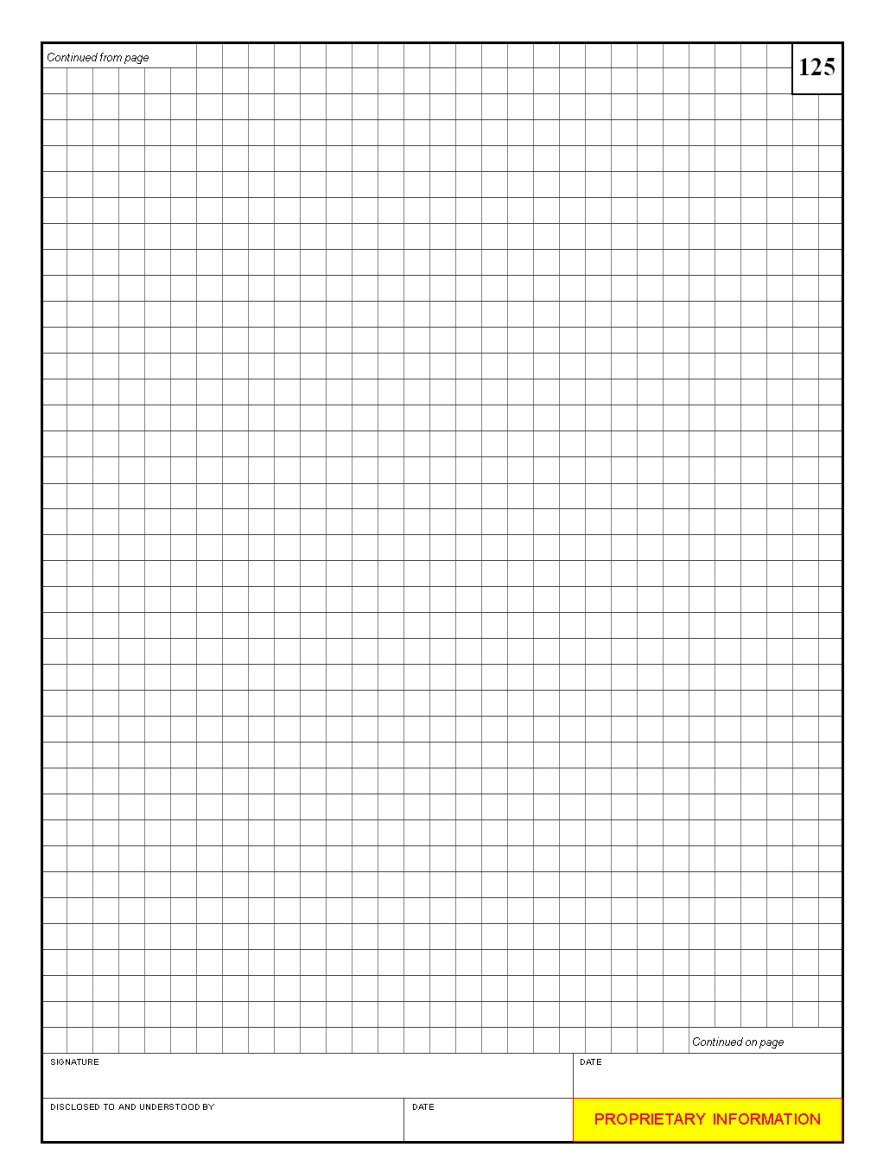 Quadrille ruled paper
All pages are:
Numbered
Dated
Signed by the designer
Signed by a witness
Include a statement of the proprietary nature of notebook
[Speaker Notes: Again, these are suggestions for your engineering notebook but highly recommended.  In PoE you will be assessed on your diligence in following these practices. However, remember that there is NO one correct way to keep an engineering notebook.]
Best Practices
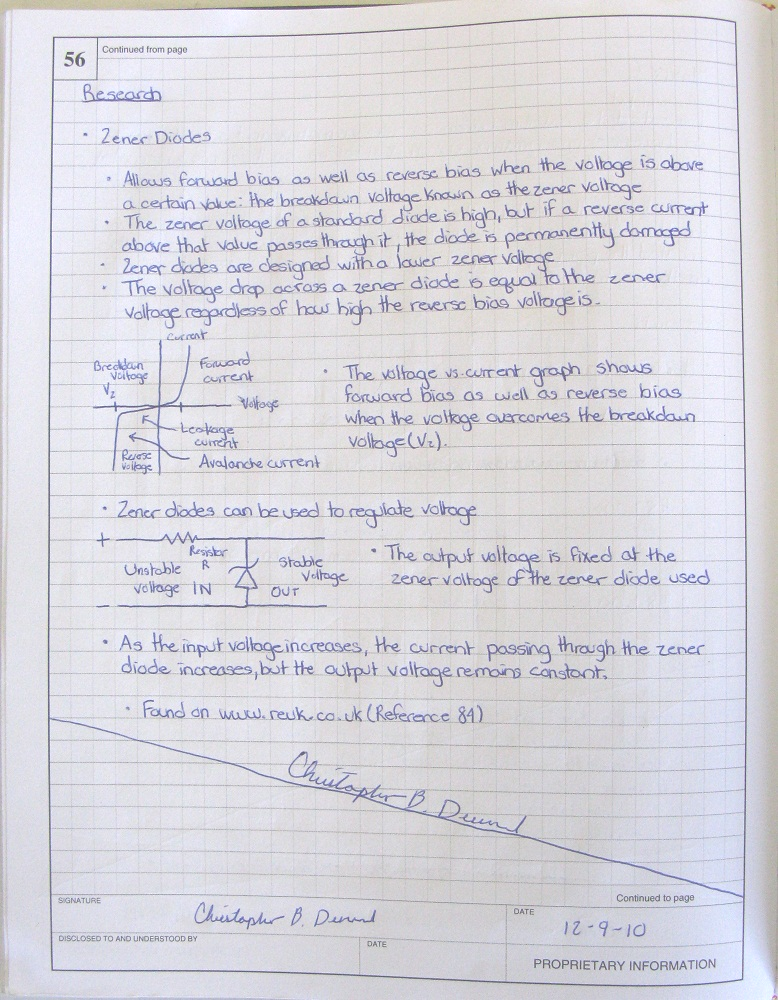 All work is in pen.
Markers that bleed through the paper are not used.
Pages are sequentially numbered in ink on the top outside edge.
Notebooks are bound.
Cannot add pages
Cannot remove pages
[Speaker Notes: These are Best Practices for keeping an engineering notebook.  Again, your goal is to provide as much detail and organization as possible so that there is not question about your design process and when it was completed.

At this level, you may not feel comfortable completing sketches in ink. If you must complete sketches in pencil, it is suggested that you trace over the pencil sketches with pen immediately after completion but do all other work in pen initially.
Do not use markers that bleed through the paper.
It is important that the engineering notebook is bound. Do not use a spiral or loose leaf notebook. Pages should never be removed from the notebook.]
Best Practices
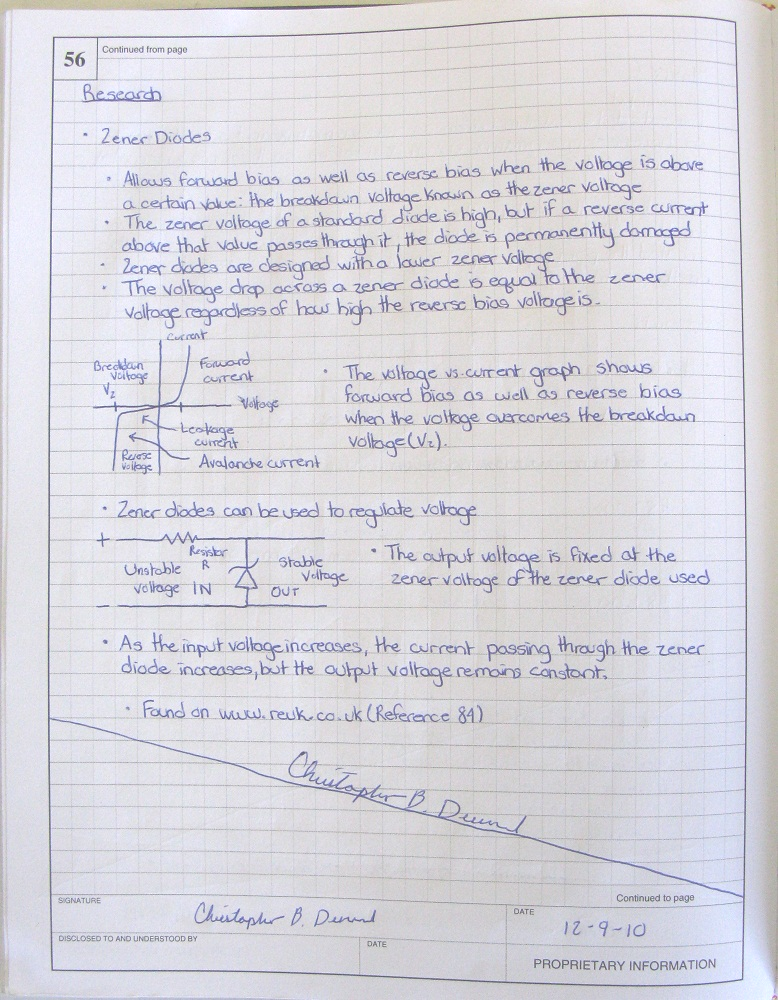 Entries begin at the top of the page, working left-to-right and top-to-bottom
Do not leave blank space. If there is extra space, draw a line across it and sign it.
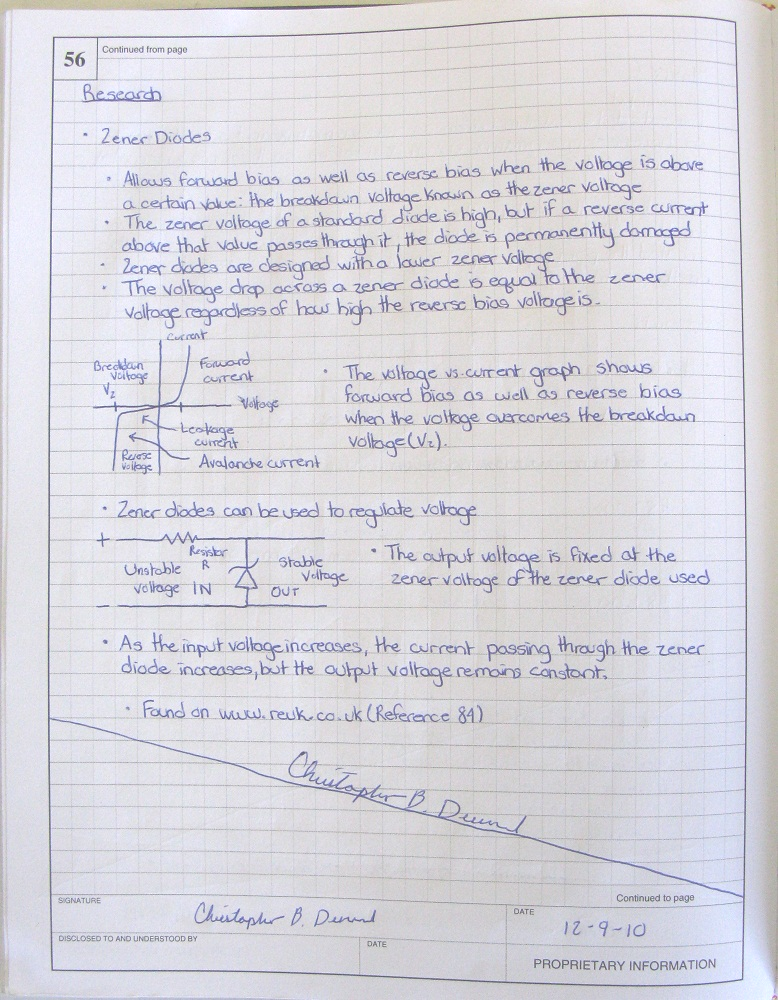 Best Practices
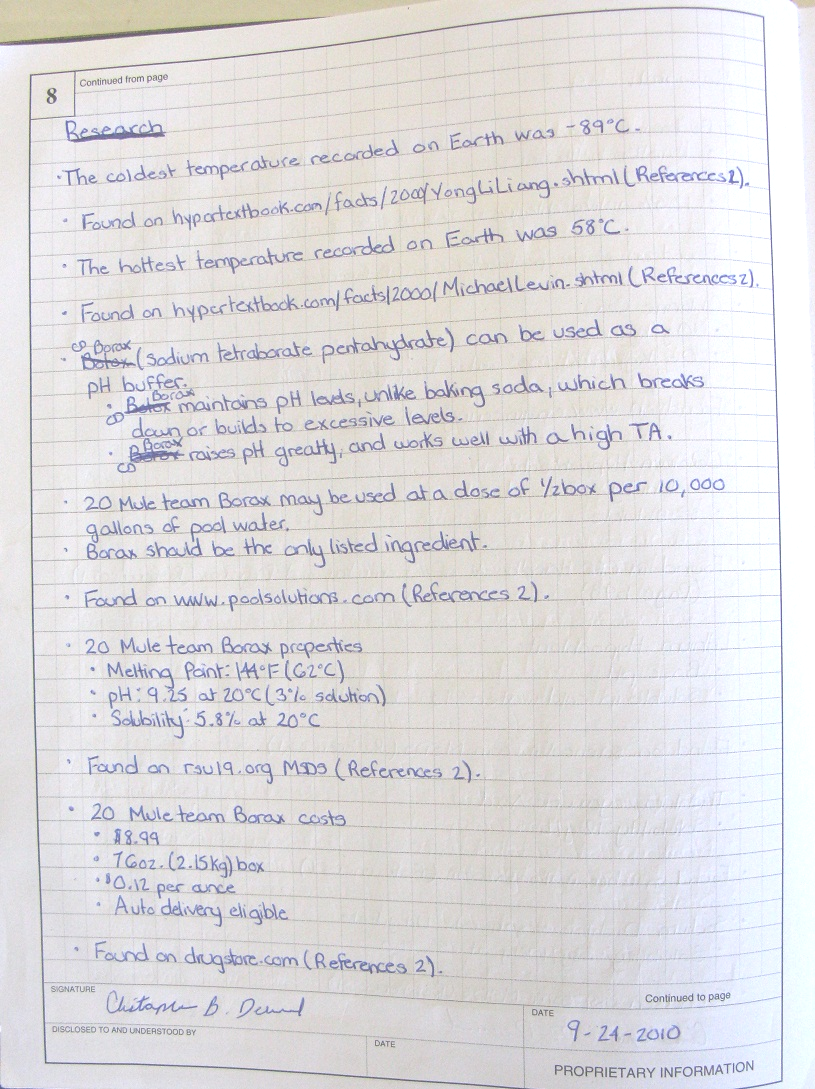 If you make a mistake, draw a line through it, enter the correct information, and initial the change.
Never erase or remove anything.
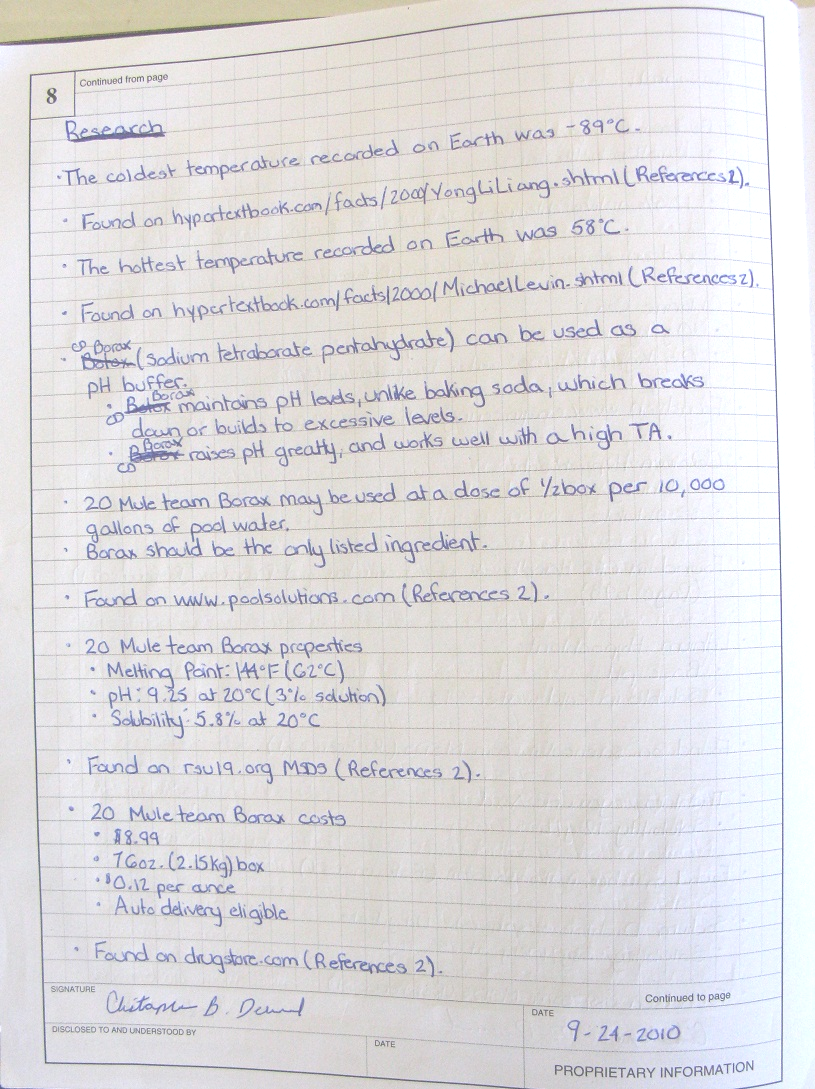 [Speaker Notes: Place any corrections next to the mistake or reference the page where the correction can be found.]
Best Practices
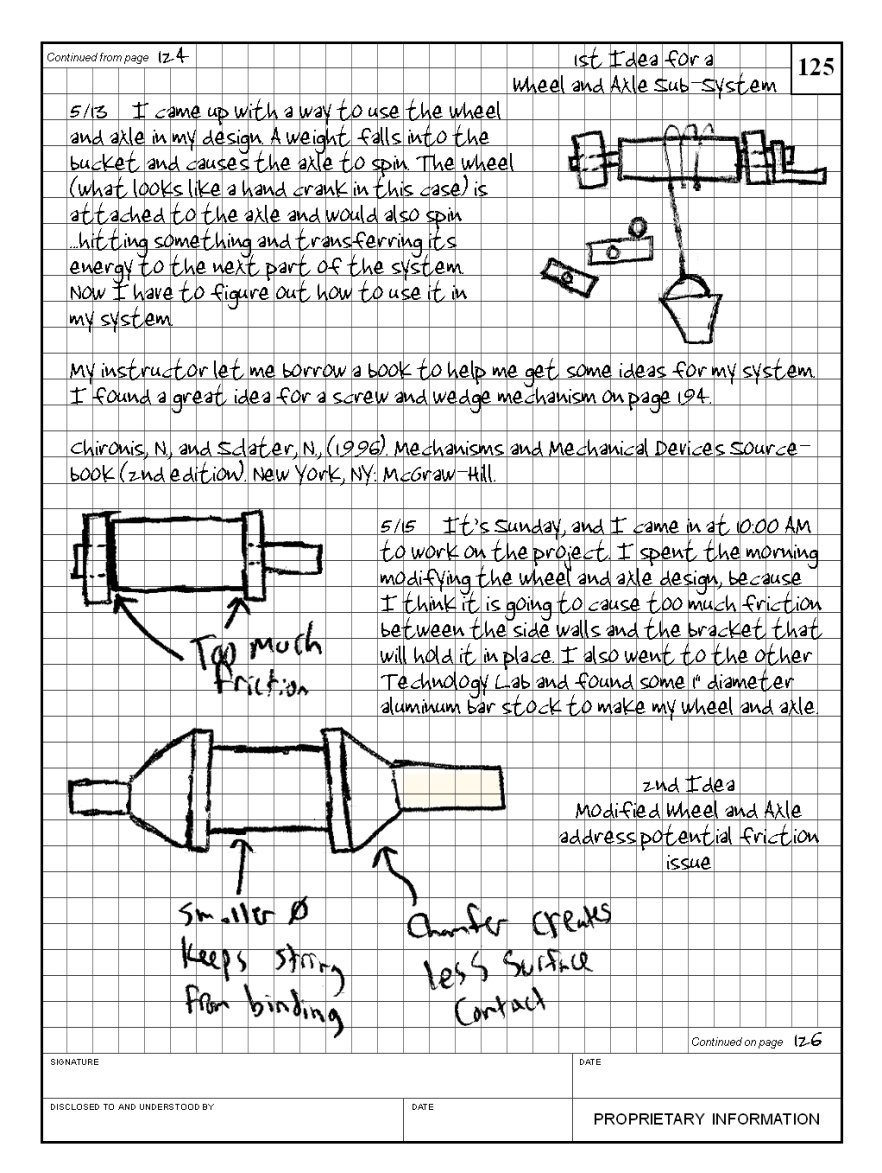 Date each entry
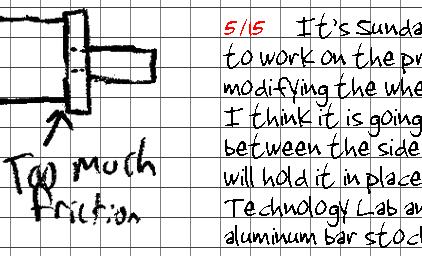 [Speaker Notes: Clearly indicate the date of each entry.]
Best Practices
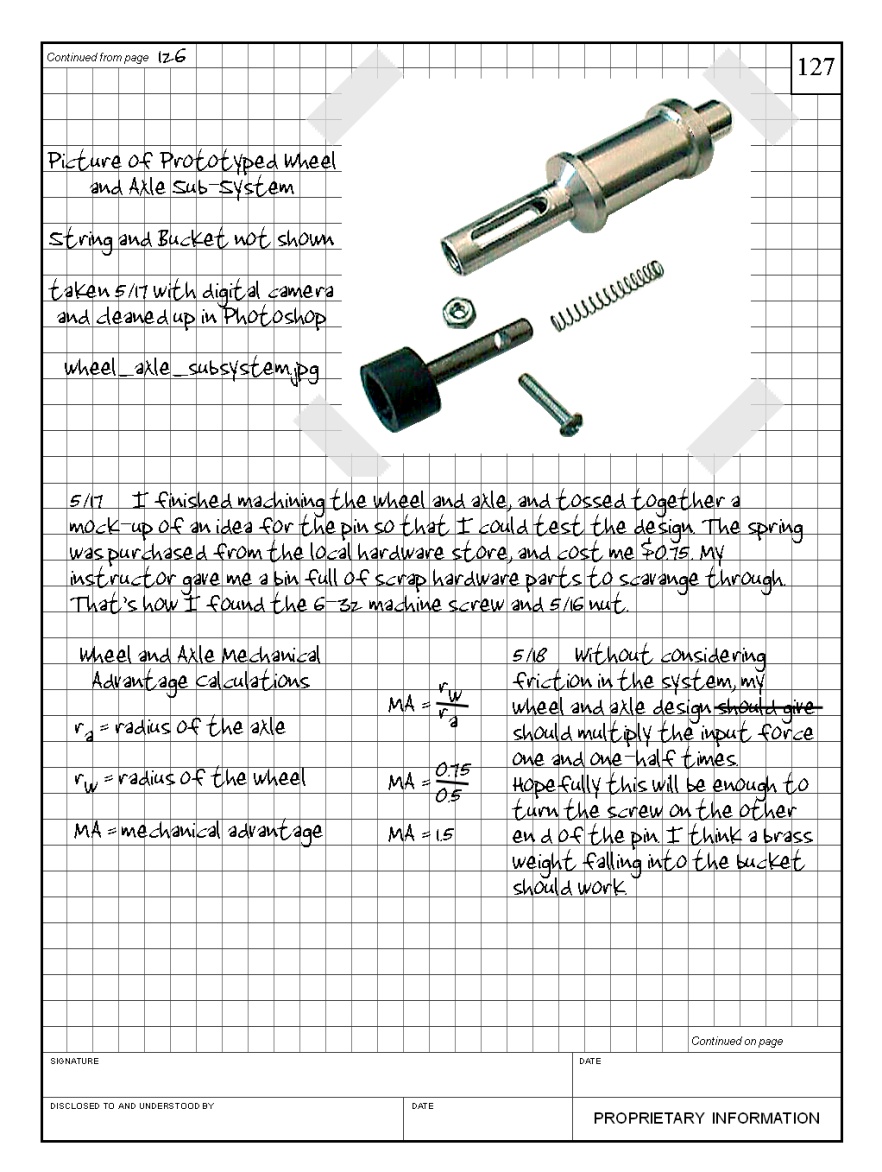 Inserted items are permanently attached
Glue is preferred
No loose leaf items
Sign your name so that it extends across both the notebook page and the inserted items.
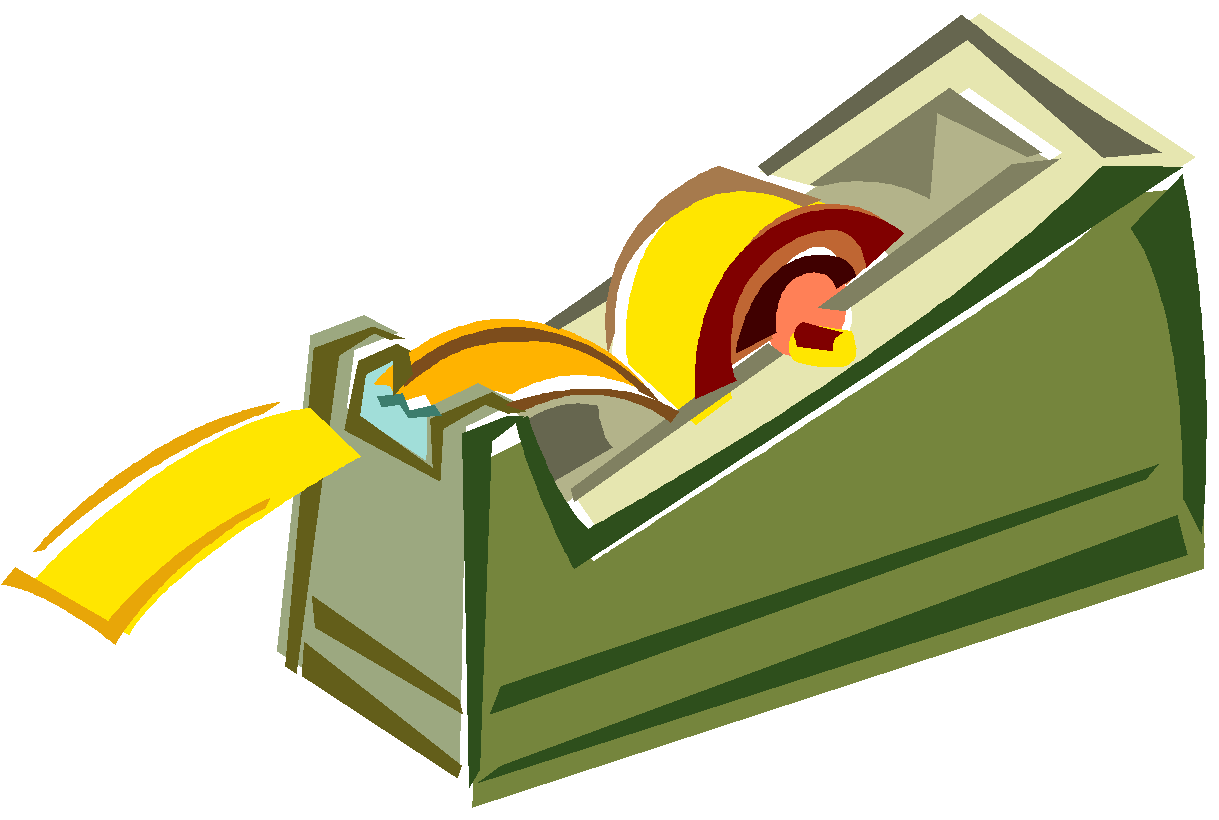 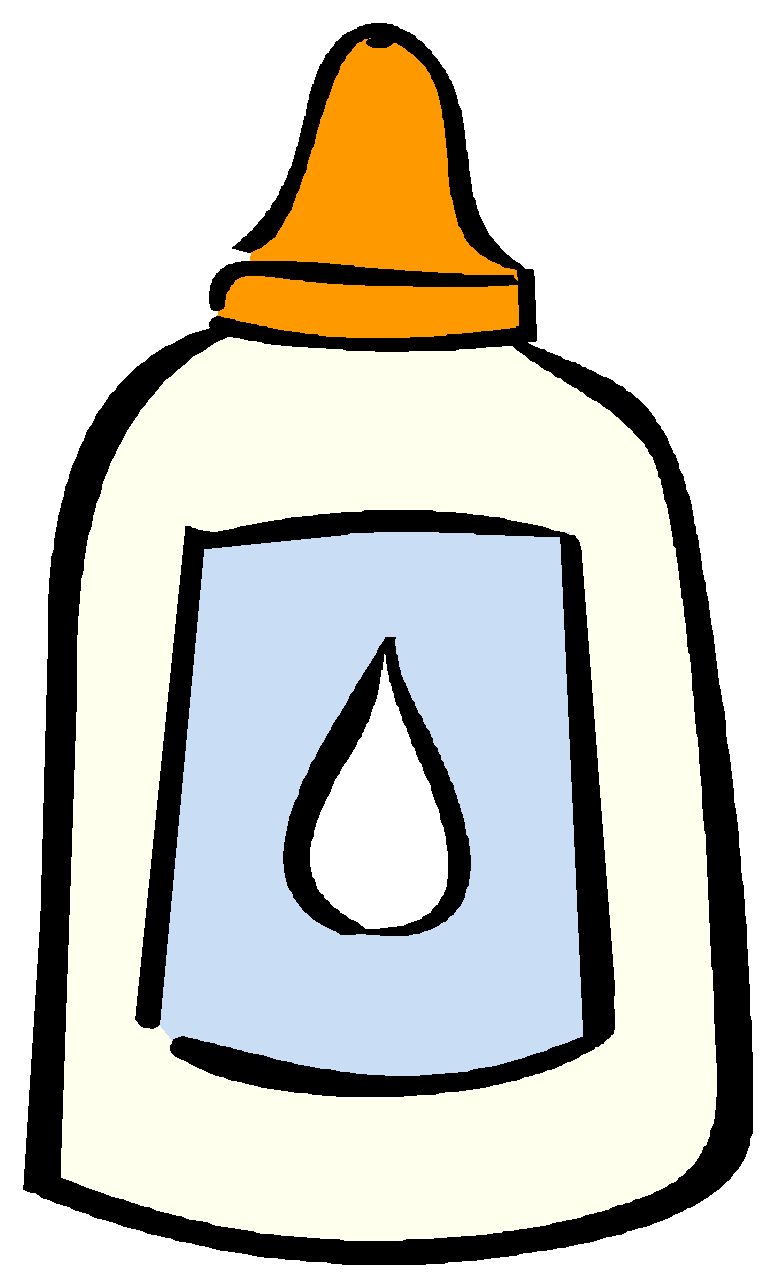 [Speaker Notes: Glue is preferred over tape when you insert anything into the notebook because it is more permanent and less susceptible to alteration.
There should be no loose papers in the engineering notebook.]
Best Practices
Sign and date each page before you begin the next page.
A colleague or mentor should corroborate the events and facts on each page and sign as a witness.


Store the notebook in a safe location.
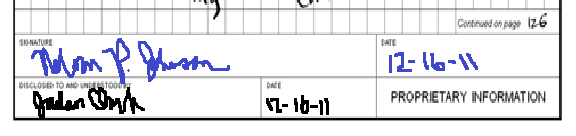 [Speaker Notes: A colleague or mentor should corroborate the events and facts on each page and sign off as a witness in the appropriate location.]
Best Practices
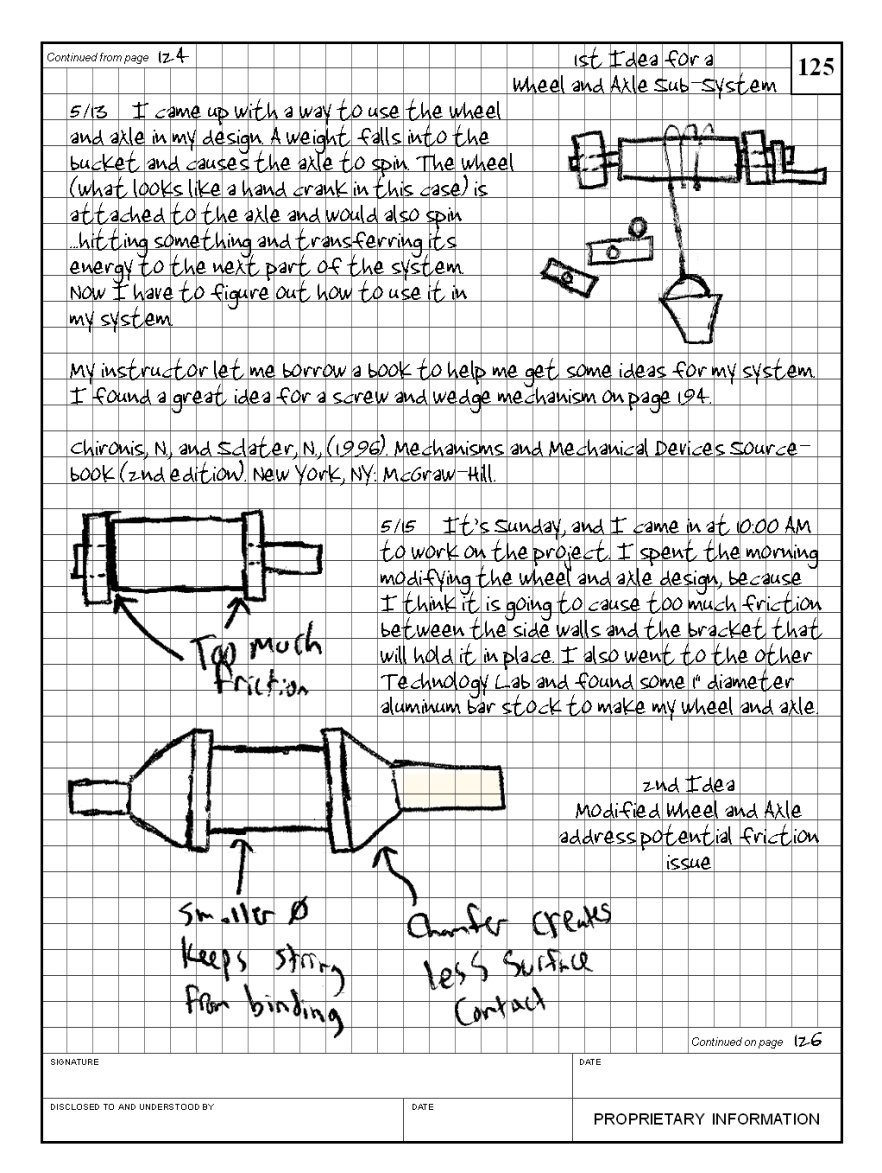 Sketches
Label all parts of the sketch
Describe each sketch
[Speaker Notes: Label the sketch
Name, function, material, etc.
Include important dimensions.

Describe each sketch in detail
Write down what you would say to someone who asks, ”What is this a sketch of?” What would you write next to the sketch to make sure that someone receiving it in a fax could understand all aspects of the sketch?]
Best Practices
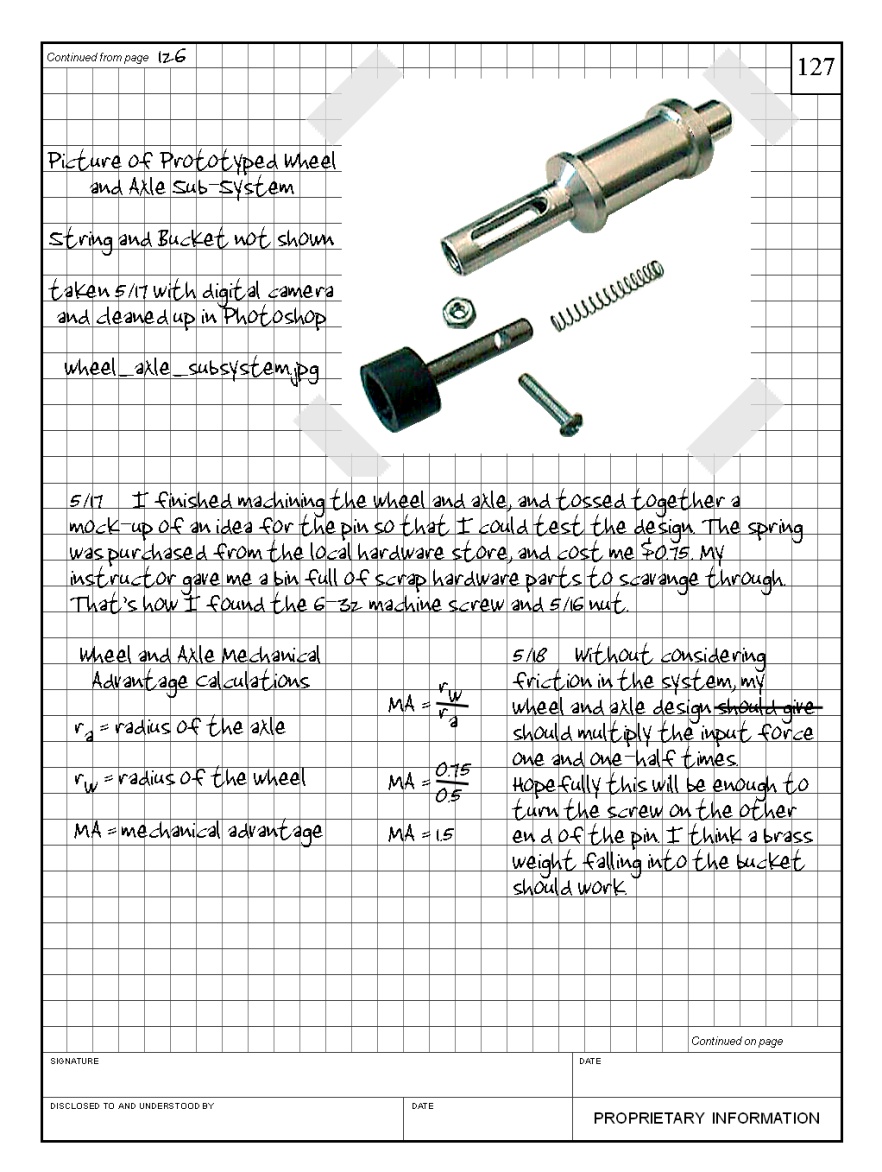 Calculations and figures are clearly labeled.
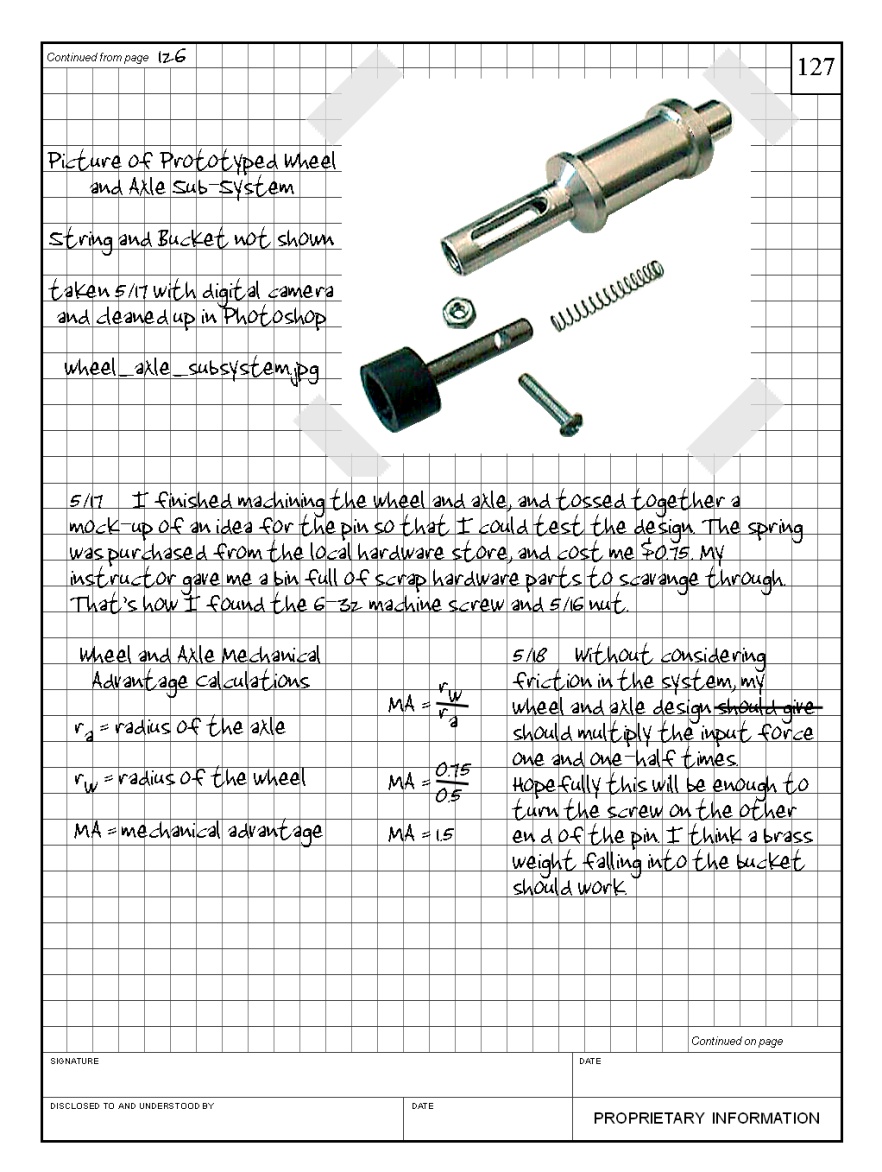 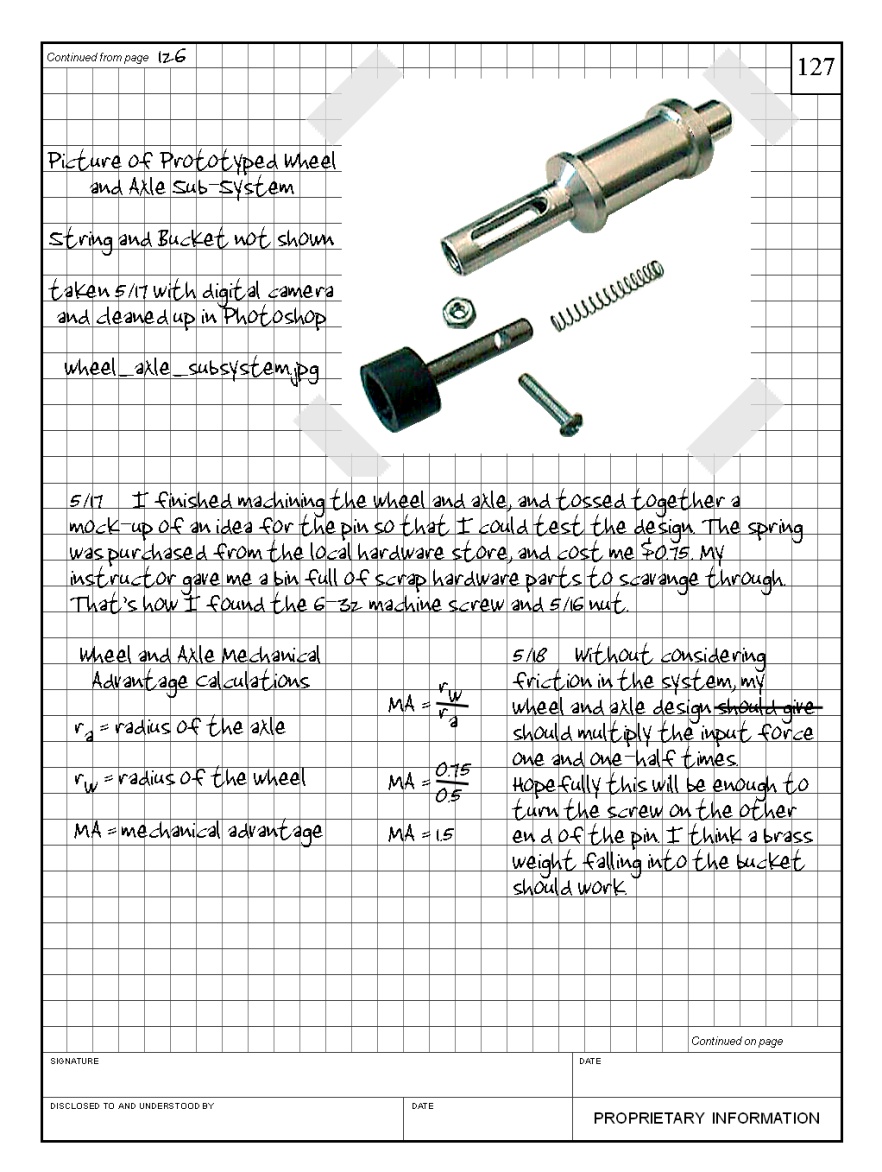 [Speaker Notes: Be sure to define all variables and provide enough information so that another person can follow your calculations and work.]
Best Practices
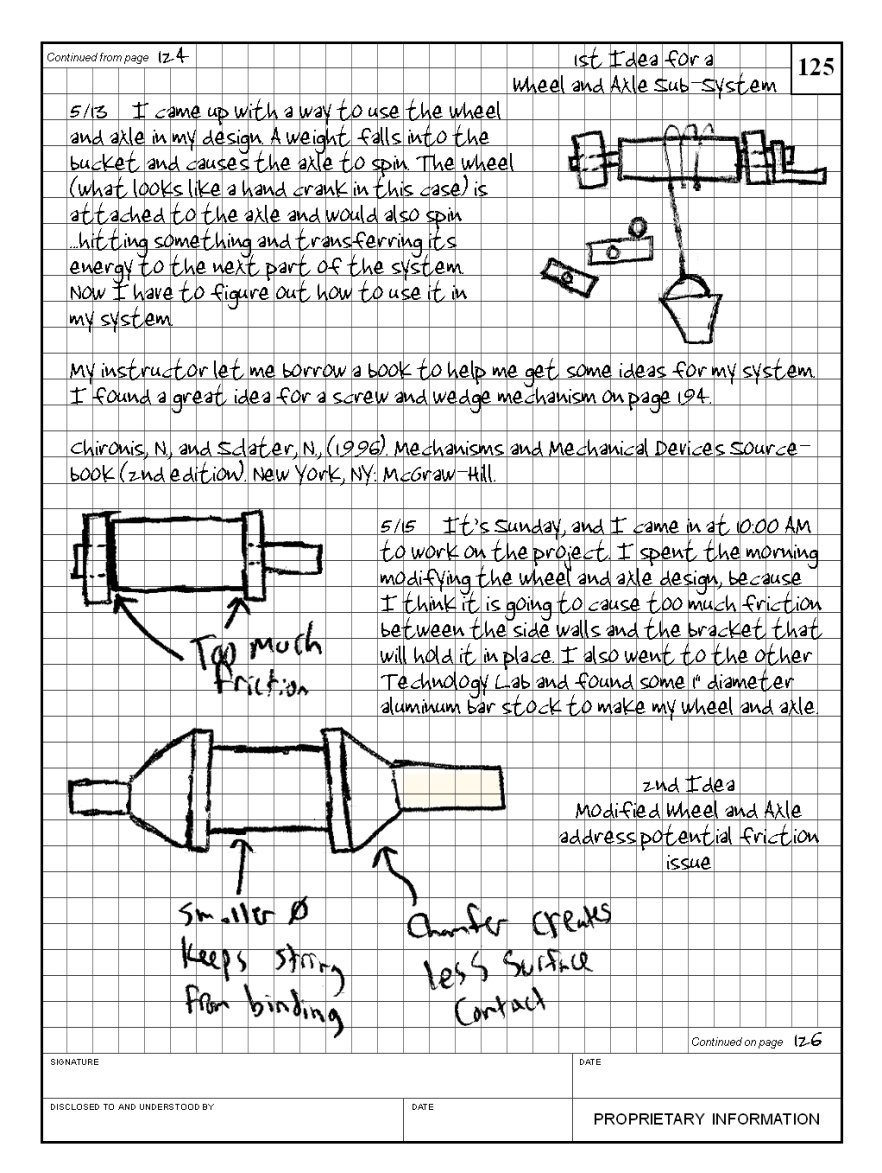 Progress Entries
Reflect on tasks accomplished, successes, and failures
Reflect on future needs and tasks to be completed
Best Practices
be Neat, 
be Accurate, 
be Legible, 
and be Thorough.
Historical Example
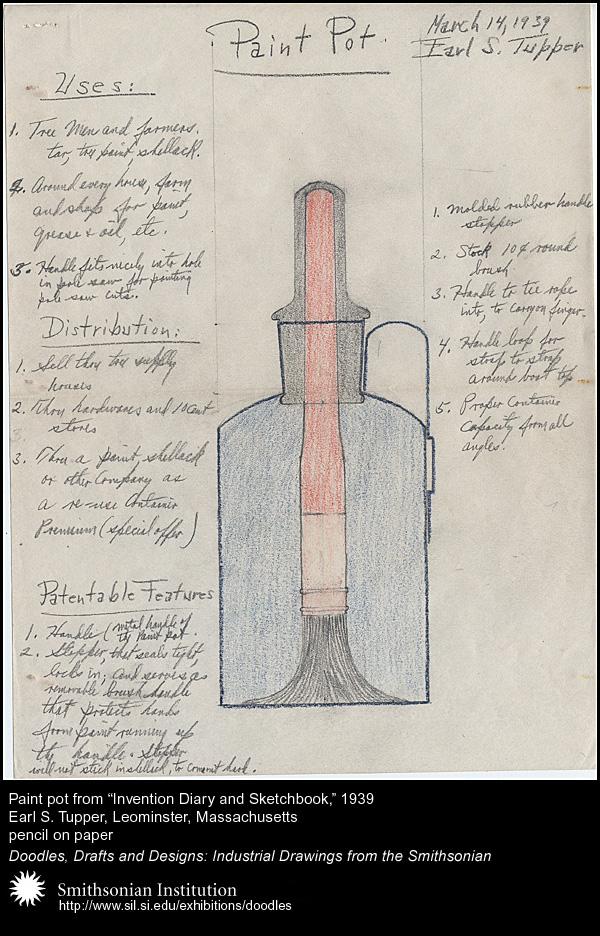 Page from Earl Silas Tupper’s  (1907-1983) “Invention Diary and Sketchbook”
Mr. Tupper developed a wide range of inventions, including Tupperware
Courtesy of Smithsonian Institute:  http://sil.si.exhibitions\doodles
Historical Example
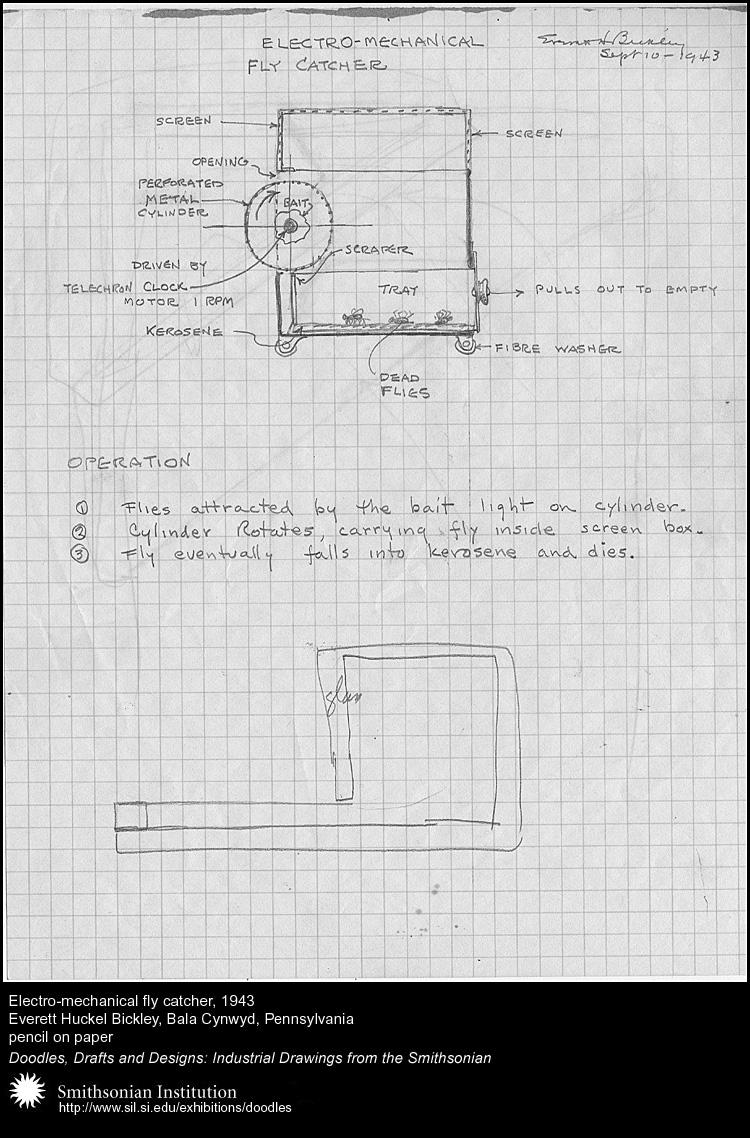 Everett Huckel Bickley’s (1888-1972) original design notes, for an electro-mechanical fly catcher, 1943
Mr. Bickley developed dozens of inventions. His most lucrative invention was a bean-sorting machine that separated good beans from bad.
Courtesy of Smithsonian Institute:  http://sil.si.exhibitions\doodles
Historical Example
Howard Head’s (1914–1991) original design for an over-sized tennis racket, 1974
The larger racket more than doubled the sweet spot of the traditional racket
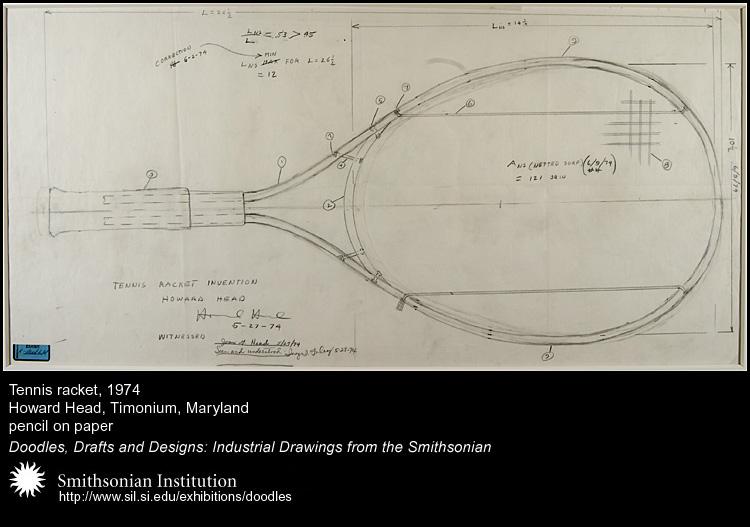 Courtesy of Smithsonian Institute:  http://sil.si.exhibitions\doodles
[Speaker Notes: Note the inventor’s signature and date, as well as the dated signature of witnesses.]
Course Binder
Differs from the Engineering Notebook
Used to store all course material not included in the Engineering Notebook including:
Activities
Research
Reference material
Handouts
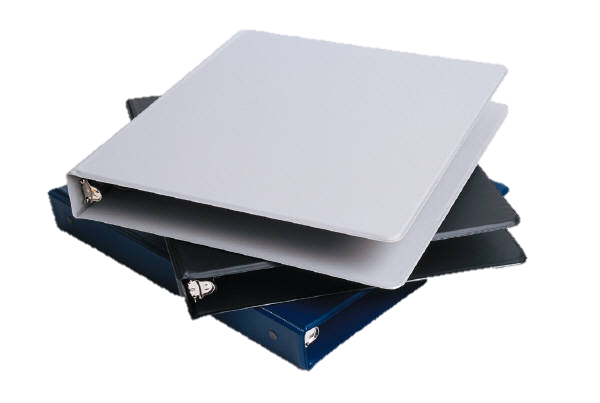 IED 
Course 
Binder